Sedimentary Basin Type vs. Tectonic Setting
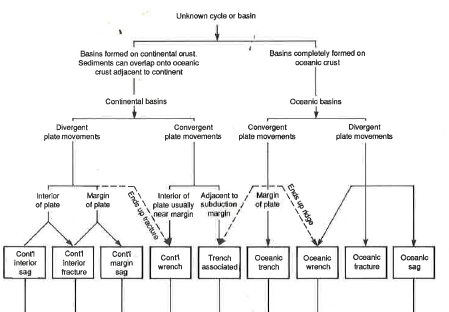 Oil production vs. Basin Type
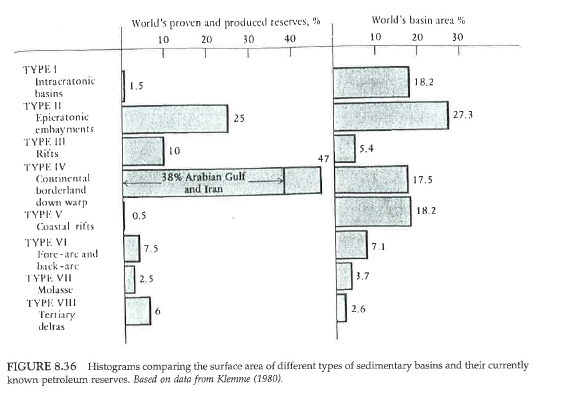 Sedimentary Basin Models
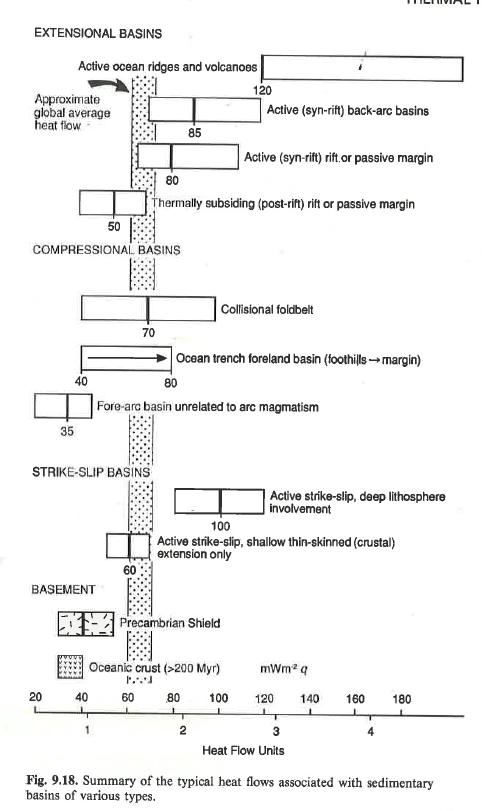 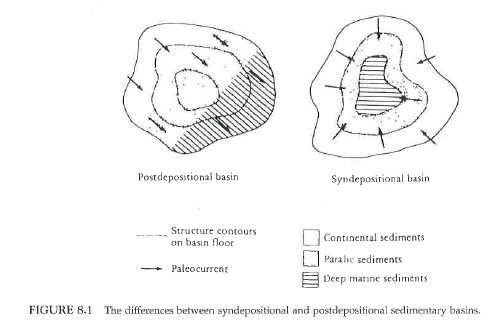 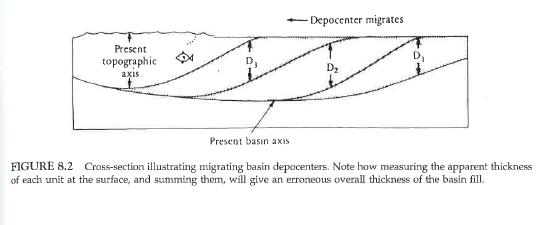 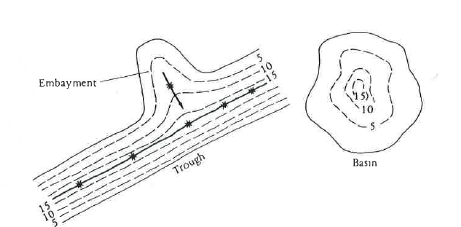 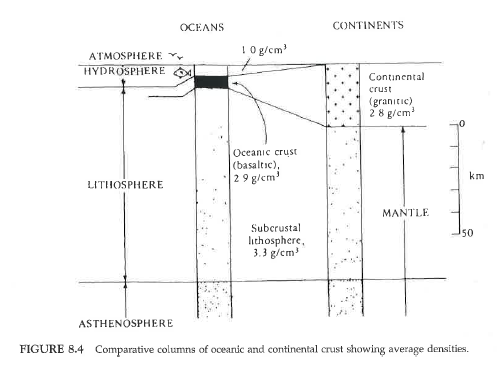 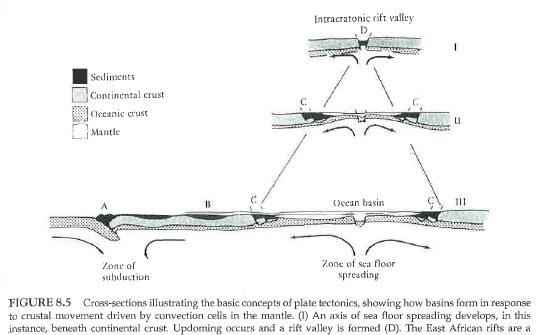 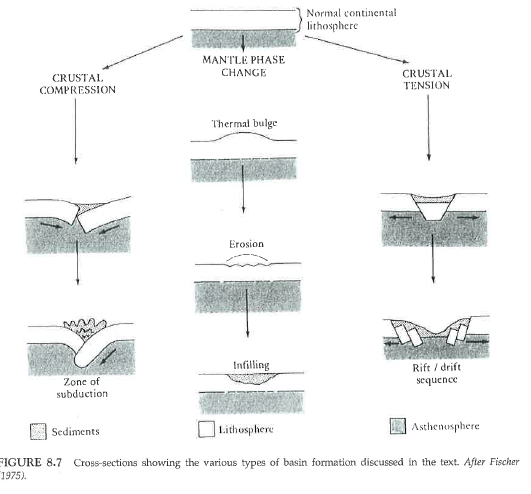 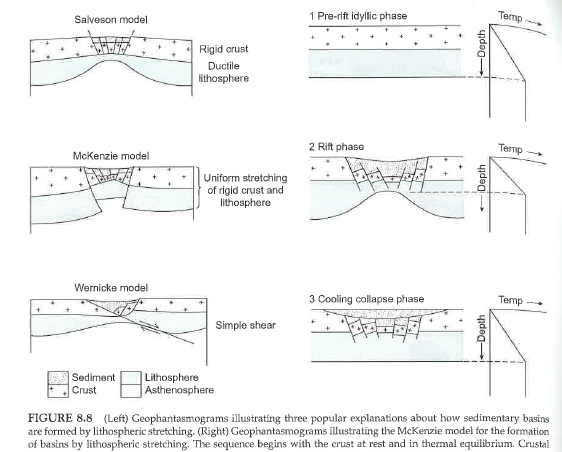 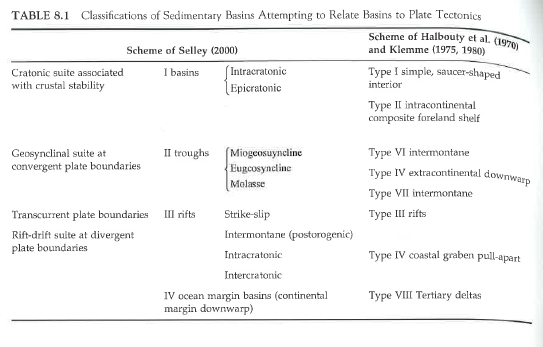 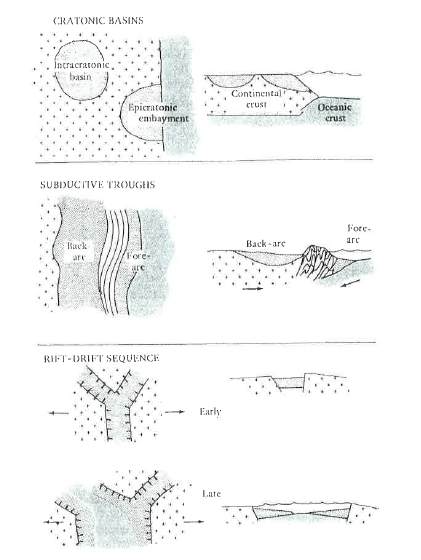 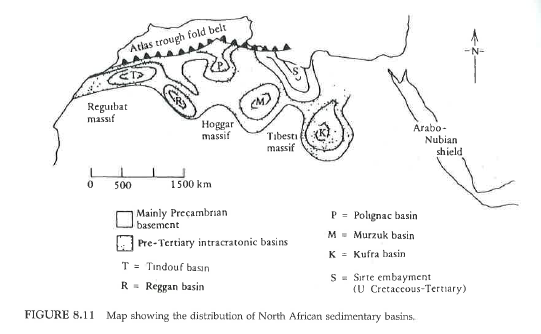 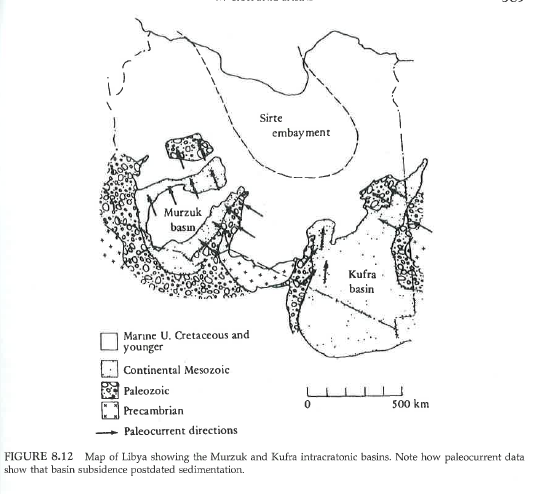 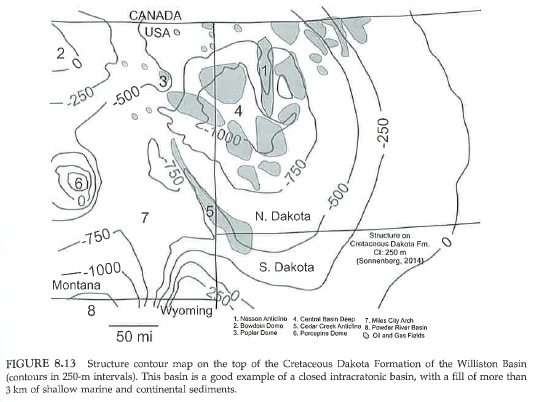 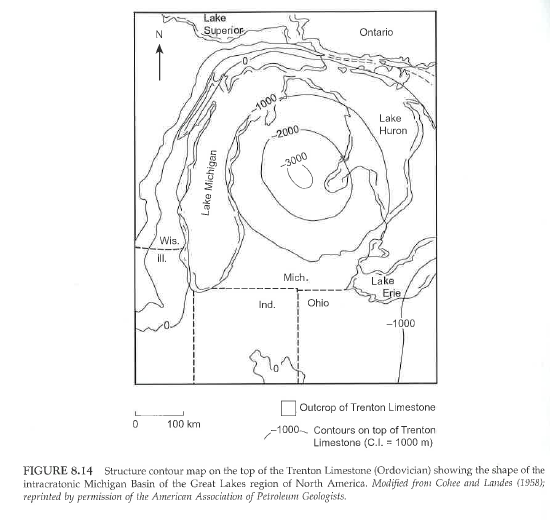 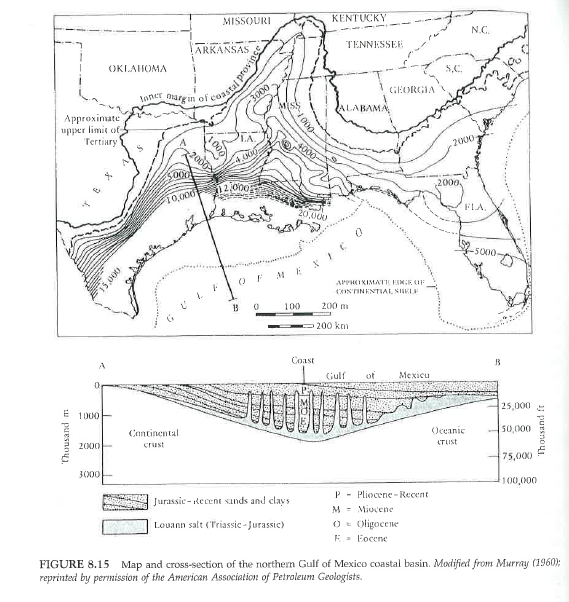 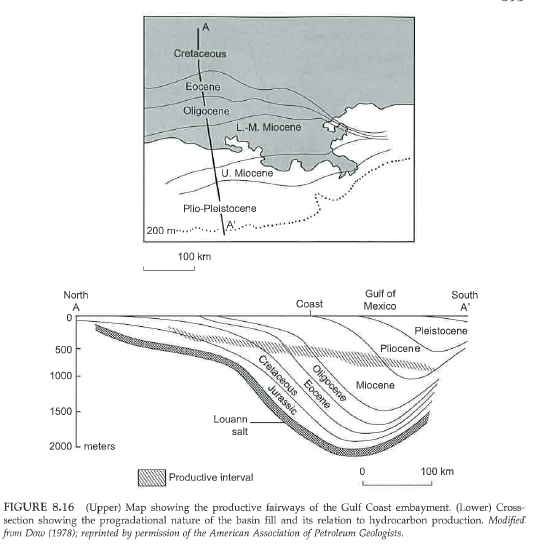 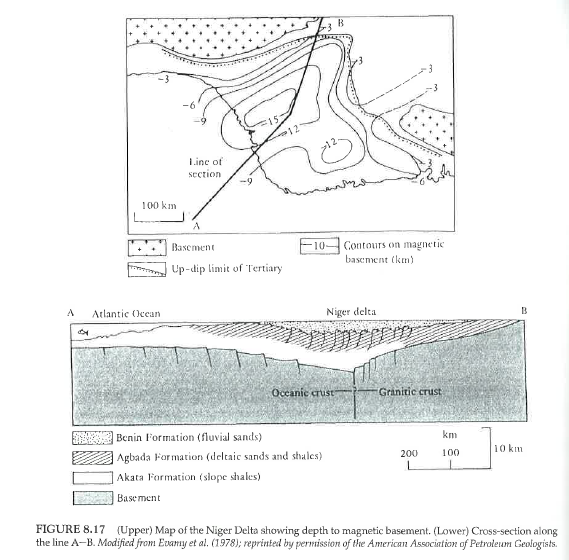 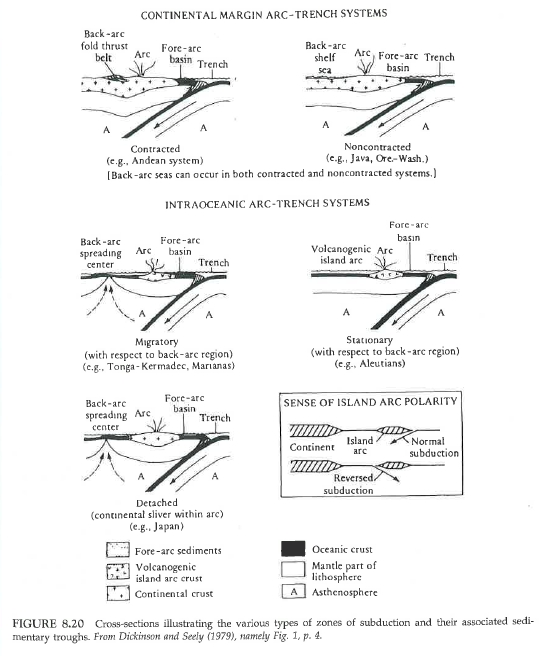 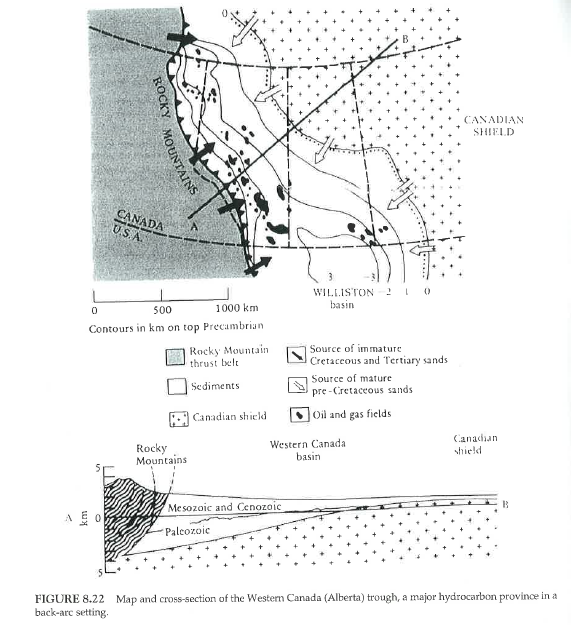 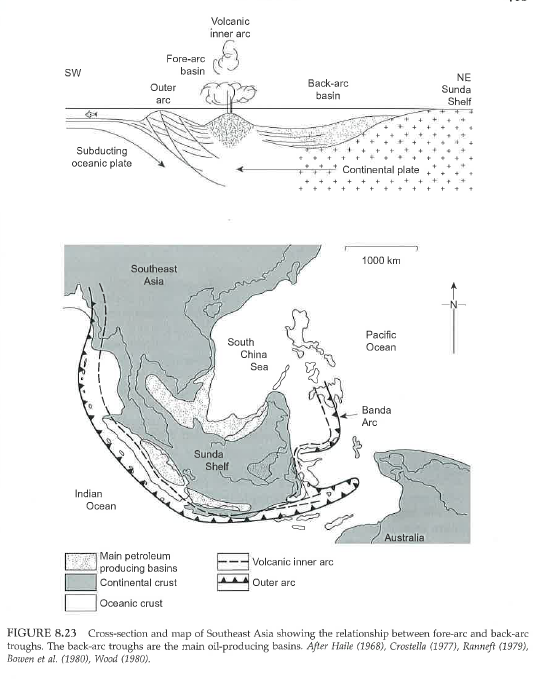 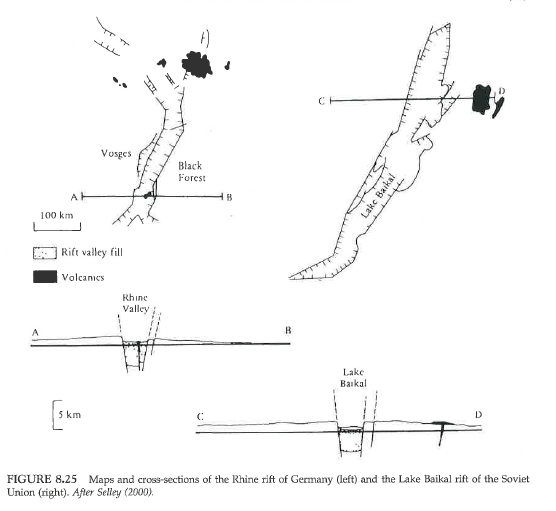 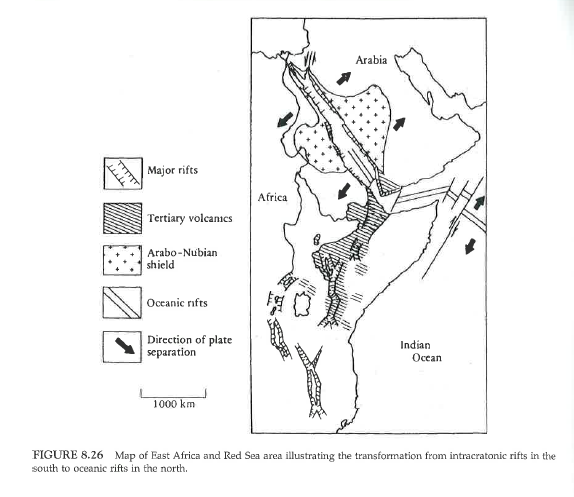 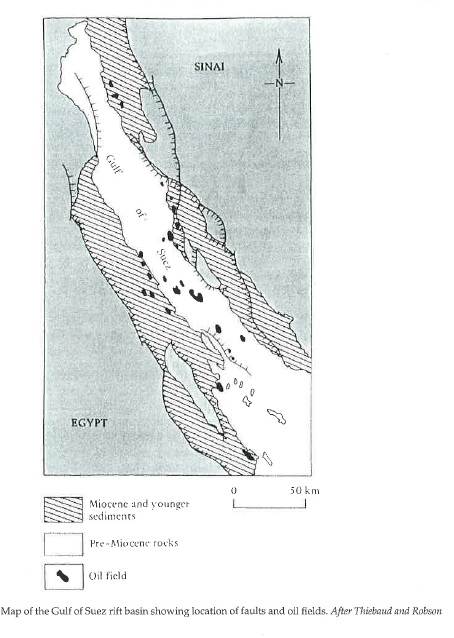 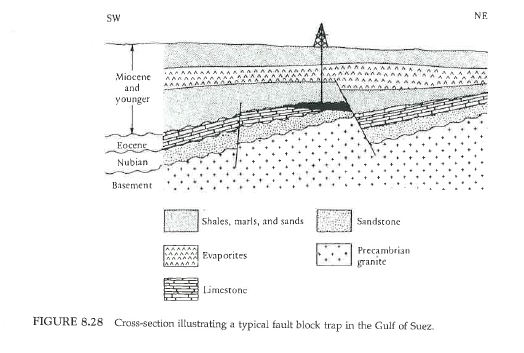 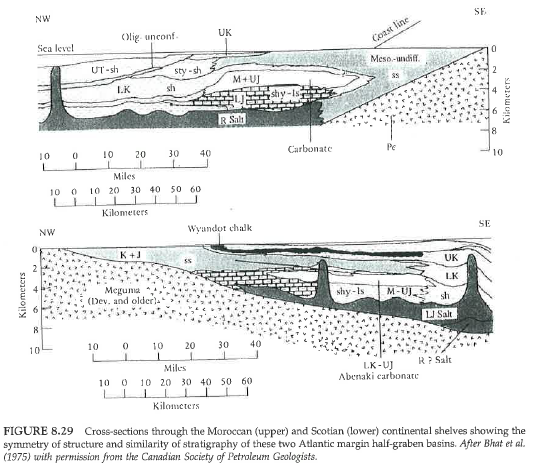 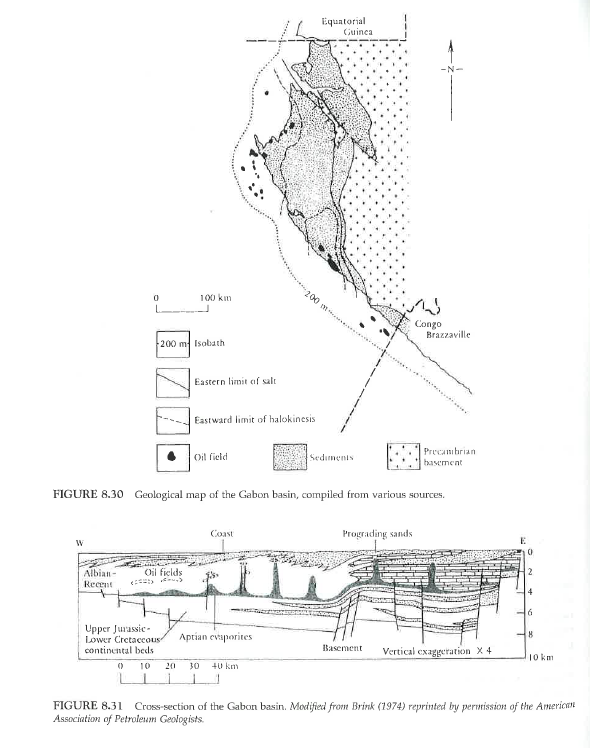 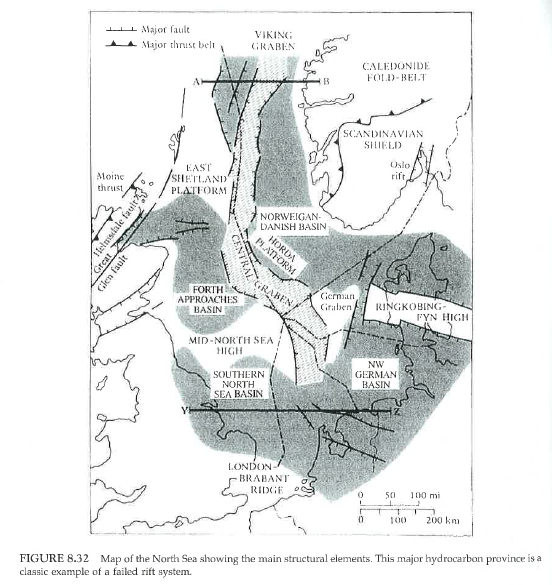 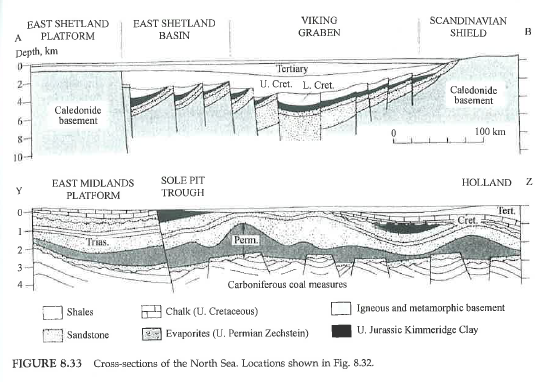 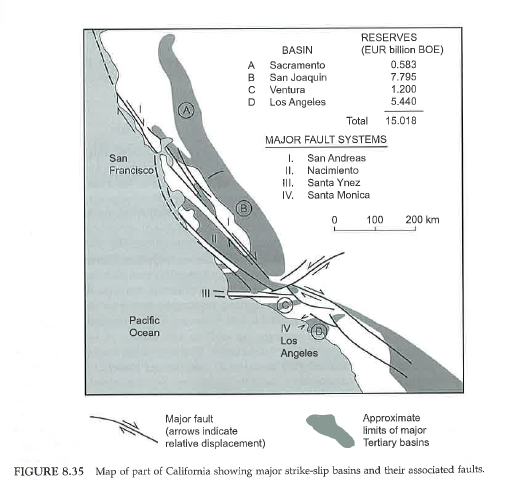